The Theory of Relativity in Everyday Life
Unveiling the Impact of Relativity on Technology, Materials, and Nature
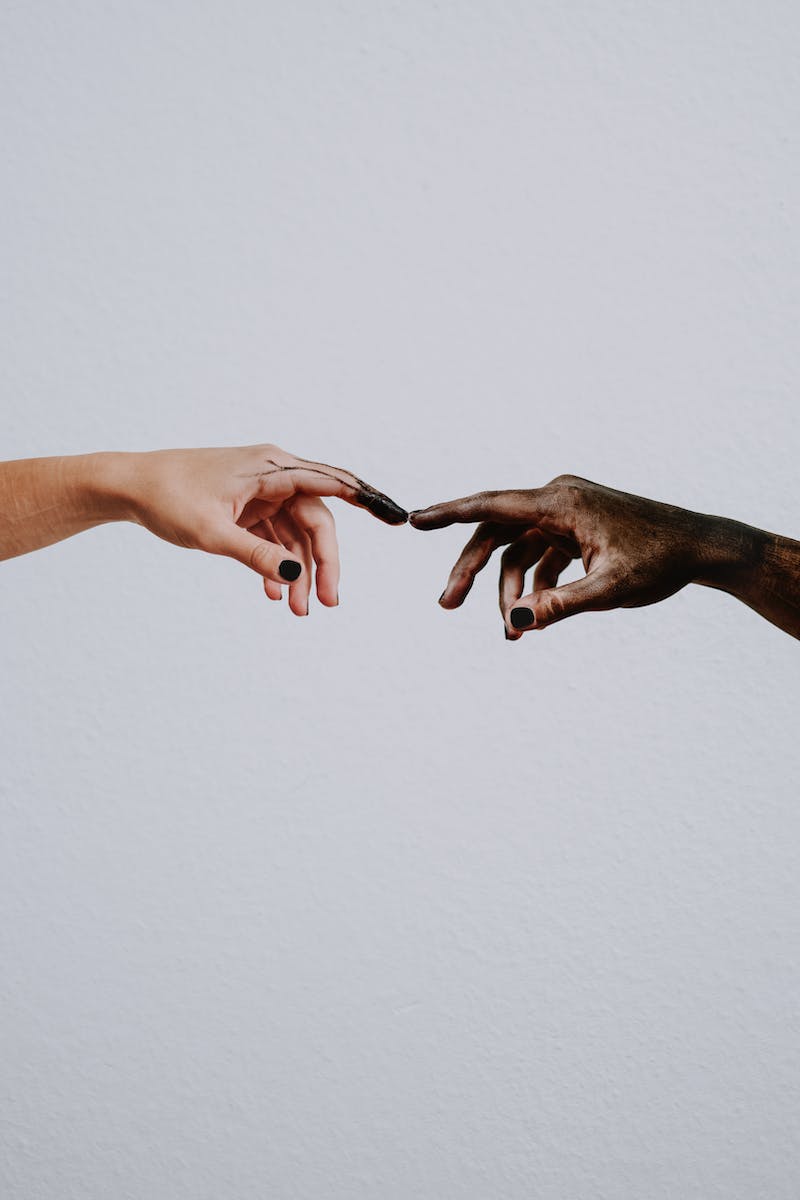 Introduction
• The theory of relativity, developed by Albert Einstein, has profound implications beyond physics.
• This presentation explores the impact of relativity in everyday life.
• From technology to materials to nature, relativity plays a significant role.
• Let's dive in and discover the hidden influence of relativity.
Photo by Pexels
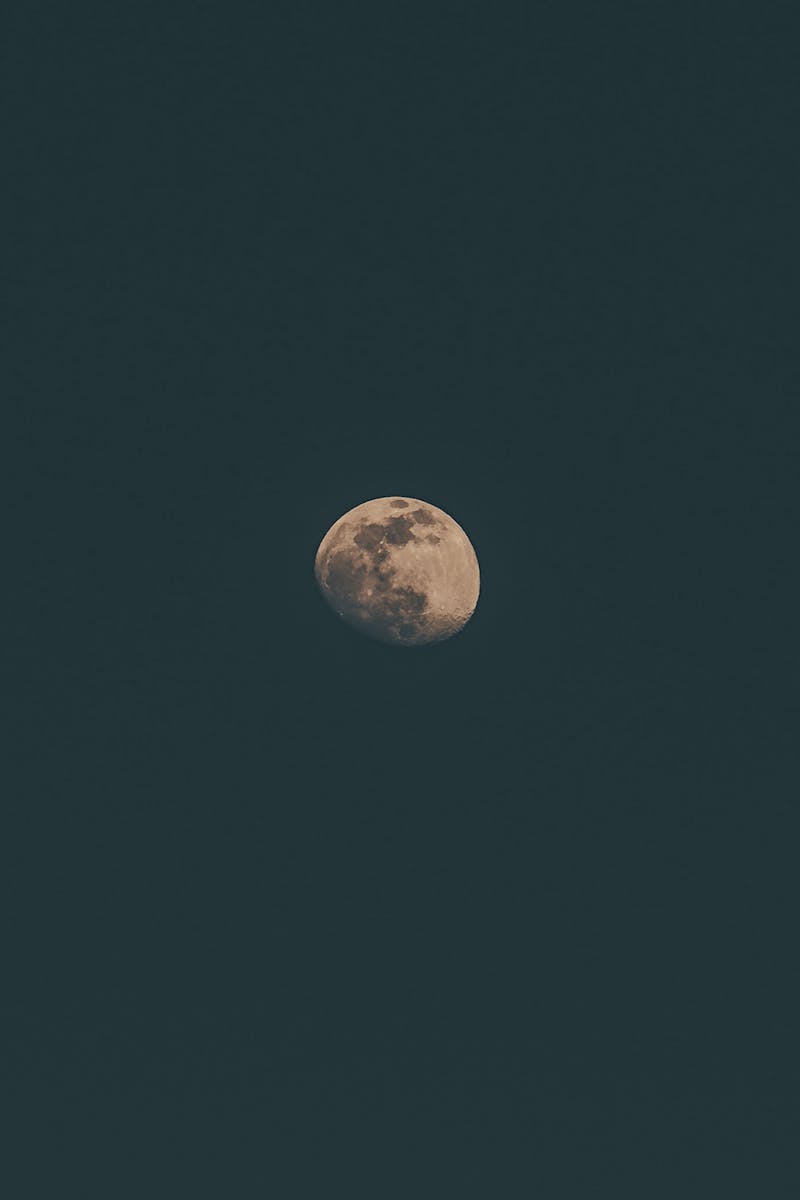 GPS and Time Correction
• GPS navigation systems rely on precise timekeeping and satellite synchronization.
• Due to relativity's time dilation effects, satellite clocks run slightly slower than Earth-based clocks.
• This time correction ensures accurate GPS positioning for navigation purposes.
• Relativity's influence on GPS demonstrates its real-world impact.
Photo by Pexels
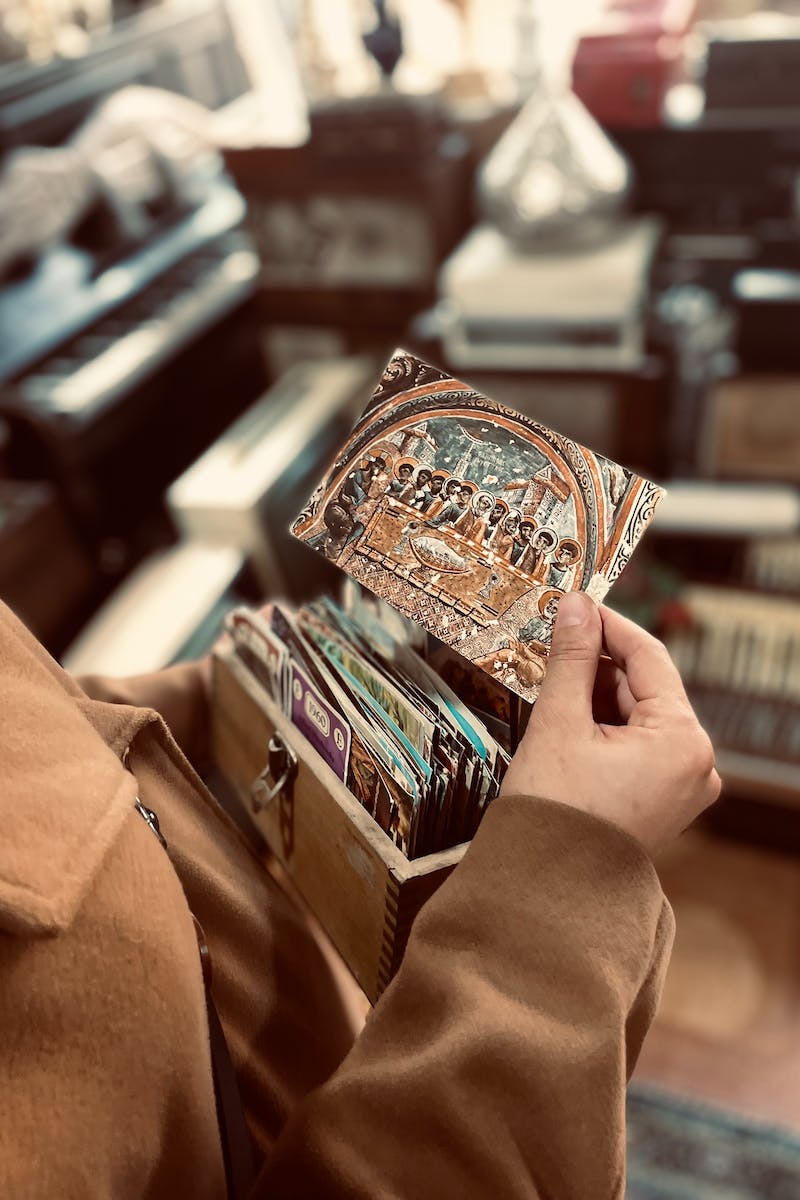 Magnetism and Relativity
• Magnetism, present in various technologies and materials, is a manifestation of relativity.
• Einstein's theory explains that magnetism is a result of electric forces, not a separate phenomenon.
• Understanding the underlying connection between magnetism and electric fields enhances our knowledge of the world.
• Relativity provides a unifying framework for electromagnetism.
Photo by Pexels
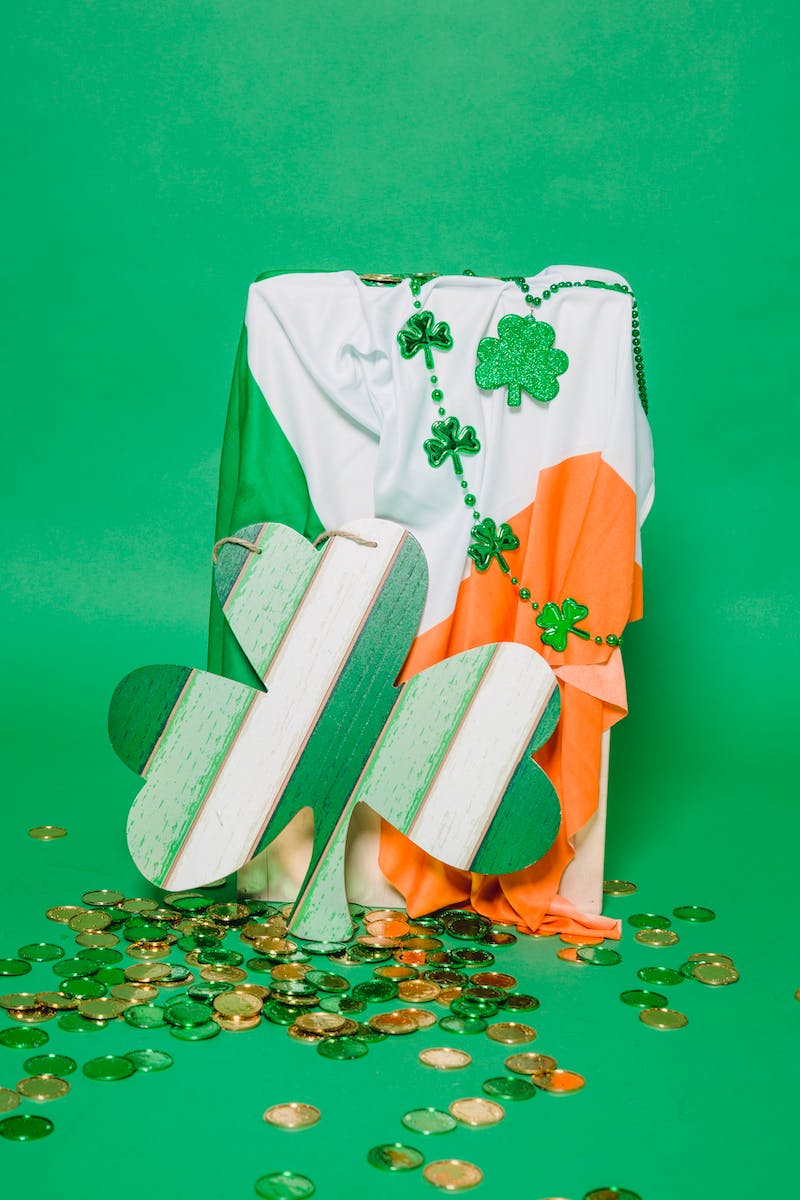 Materials and Relativity
• Even in the world of materials, relativity leaves its mark.
• Gold and cesium exhibit unique properties due to relativity's influence on electron orbitals.
• The compression of orbitals in these elements affects their color, conductivity, and even liquid states.
• Relativity helps explain why certain materials possess distinctive characteristics.
Photo by Pexels
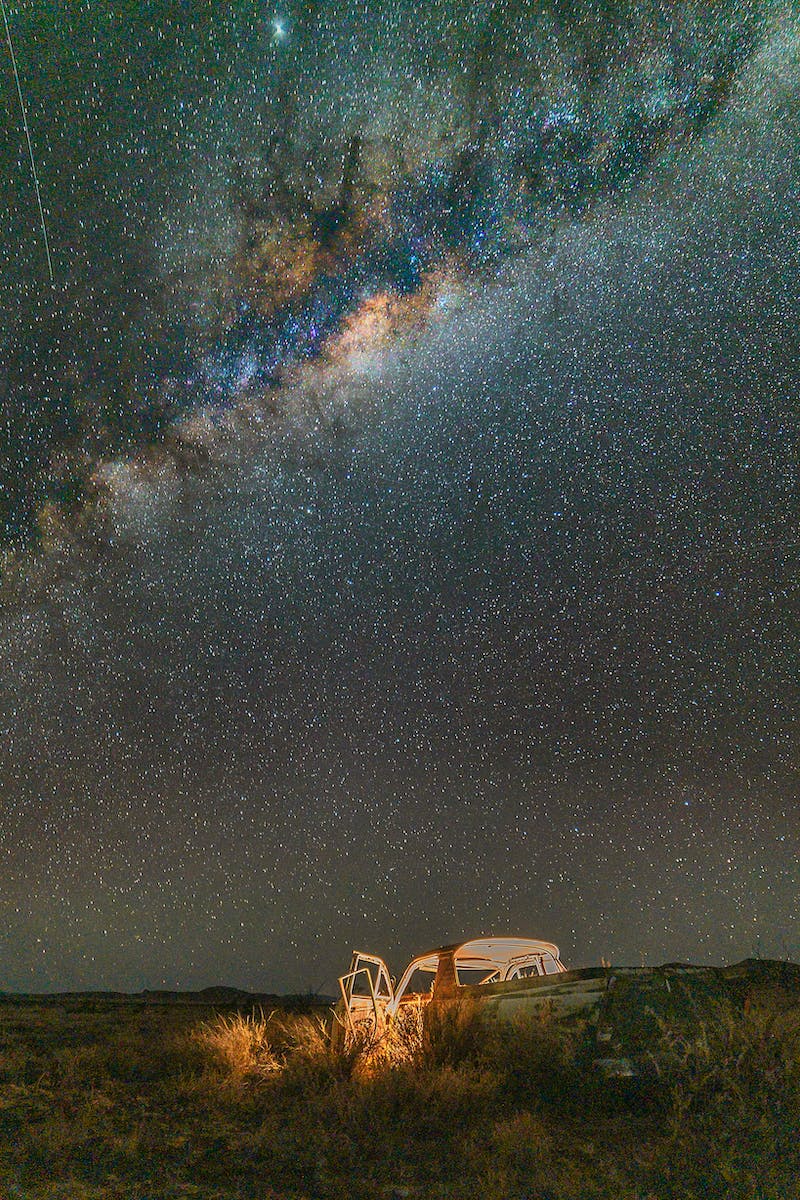 Cosmic Significance of Relativity
• Relativity expands beyond Earth and encompasses the entire universe.
• Astrophysical phenomena, such as star fusion and cosmic observations, rely on relativity.
• The famous equation, E=mc^2, sheds light on the energy released during nuclear fusion processes.
• Relativity provides a fundamental understanding of the cosmos and its intricate workings.
Photo by Pexels
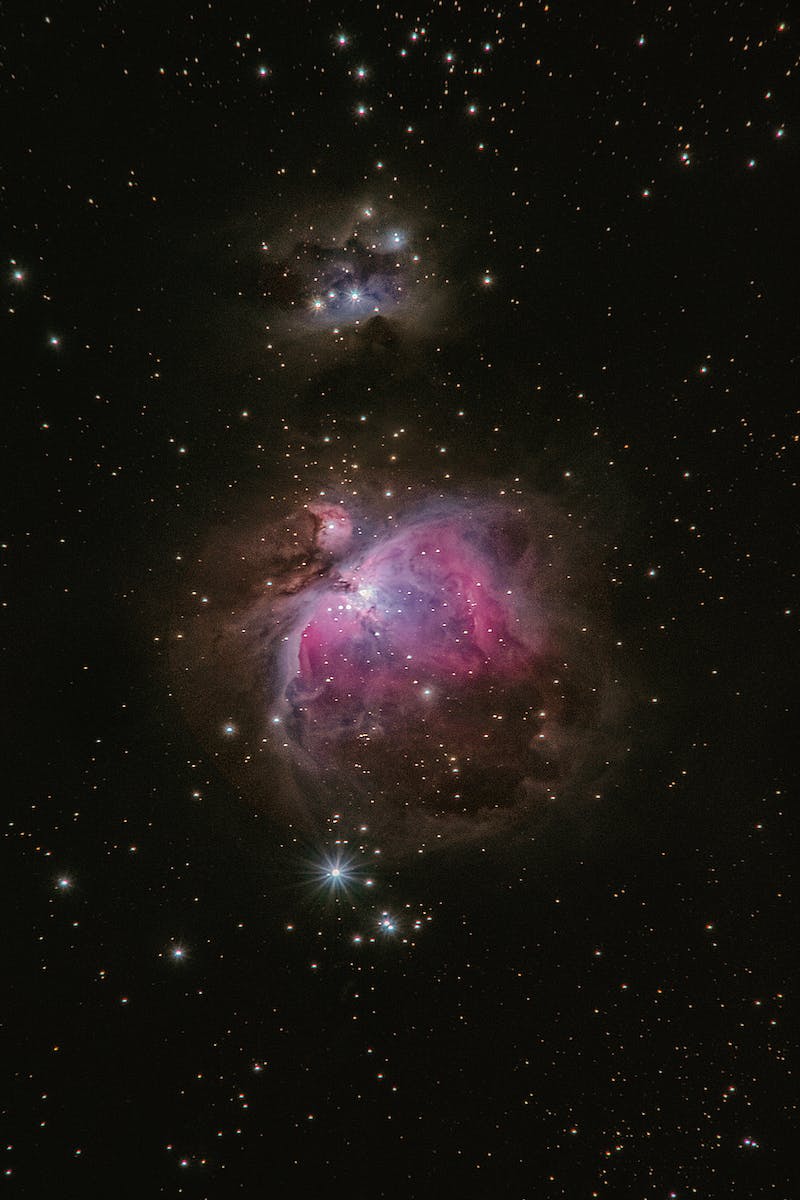 Conclusion
• The theory of relativity, far from being a mere concept, permeates our everyday lives.
• From GPS navigation to materials science to cosmic phenomena, relativity shapes our understanding of the world.
• This presentation has uncovered the far-reaching impact of relativity beyond its origins in physics.
• Embrace the influence of relativity and unlock a deeper appreciation for the interconnectedness of the universe.
Photo by Pexels